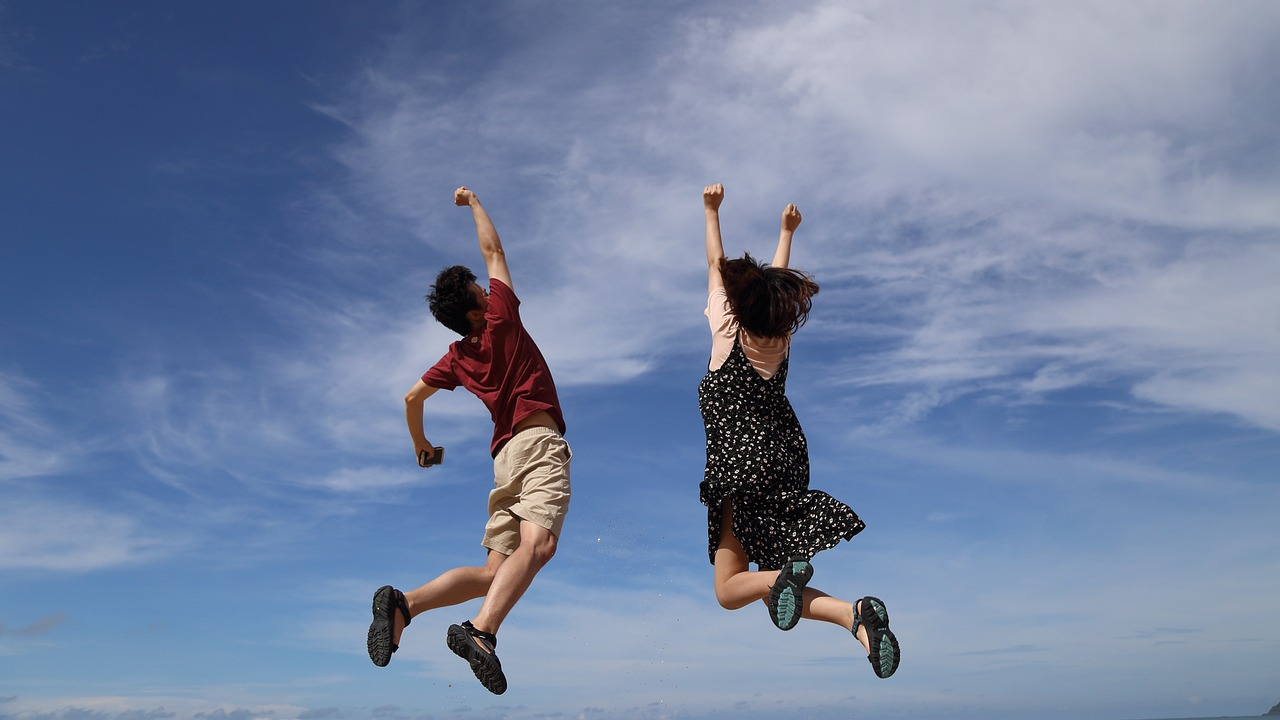 NSW Department of Education
LEAP! Section II – further advice for developing extended responses
Writing about HSC visual arts
Creative arts curriculum team
[Speaker Notes: Jump Sky Man - Free photo on Pixabay]
Further advice for developing extended responses
It is important to consider case study artists through more than one aspect of content, as section II questions can be ambiguous and are not always applicable to a pre-prepared response. Therefore, you cannot rely on using the same 3 artists. It is important to have a range of artists you can use in your extended responses. Select a variety of artists from previous case studies and assessment tasks. Practise several extended responses using different combinations of artists and artworks. 
It is worthwhile to familiarise yourself with the format of the examination paper and practise choosing the most appropriate questions that best match your case study artists and themes. Additional exam resources, including past exams, marking guidelines, and feedback on the written exam, can be found on the NESA website Visual Arts | NSW Education Standards.
You need to match your knowledge and understanding of each artist to the specific demands of the question and the syllabus area being examined. The visual arts word bank can assist you in answering the question.
2
Further advice for developing extended responses continued
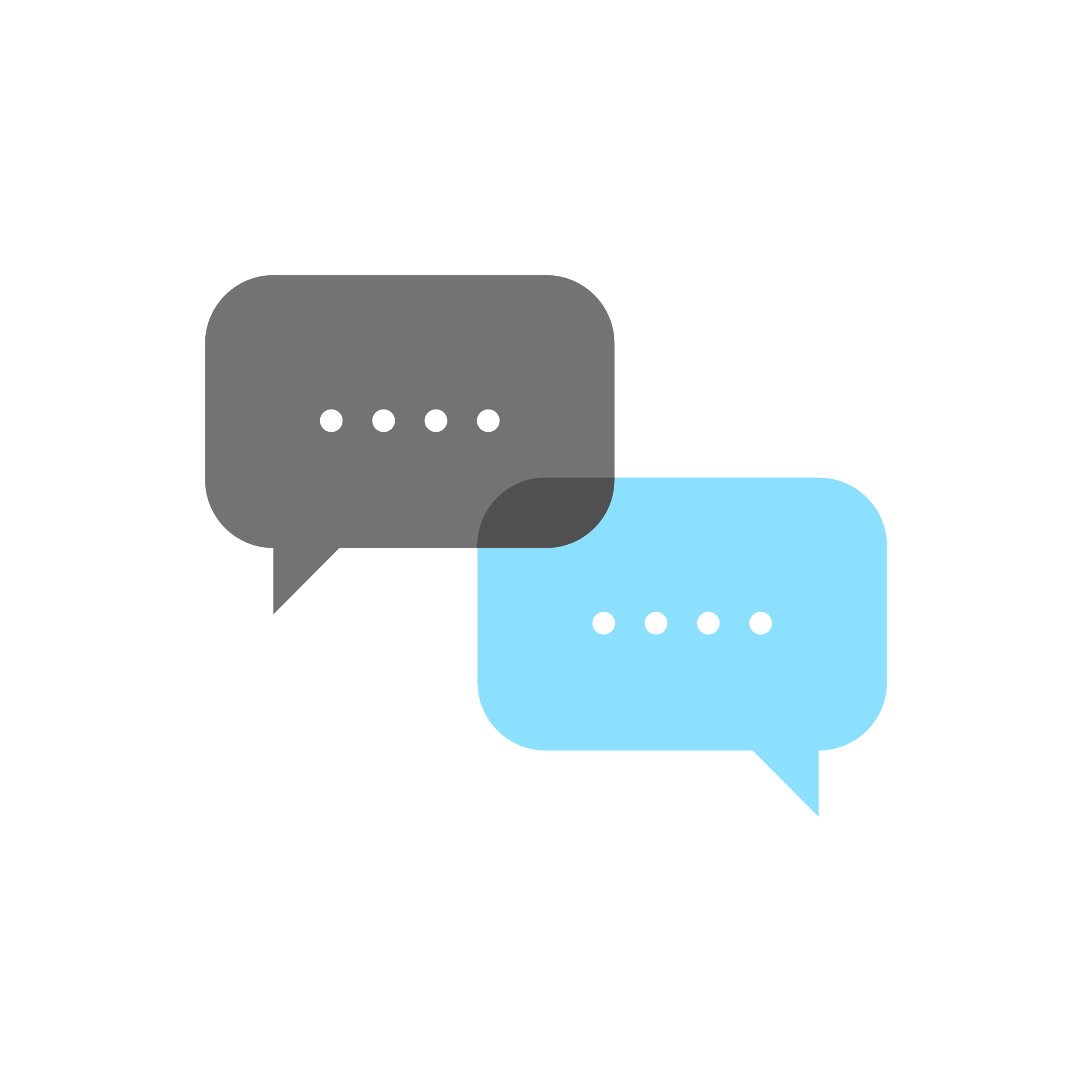 You need to be able to complete an extended response under examination conditions. You should practise completing handwritten responses, using the recommended writing time of 45 minutes, after you have carefully prepared some extended responses. 
There is no set requirement stating the number of artists or artworks you need to refer to as evidence. Although this student learning guide suggests using 3 artists and one artwork each as evidence, you may also find it beneficial to refer to more than one artwork for each artist. Some questions may be better suited to using only 2 artists, citing multiple examples of their artworks as evidence. Other questions can be answered successfully by providing a broader range of artists and artworks as evidence of a point of view.
3
References for LEAP! – Level up your skills in section II
Links to third-party material and websites
If you use the links provided in this document to access a third-party's website, you acknowledge that the terms of use, including license terms set out on the third-party's website apply to the use which may be made of the materials on that third-party website or were permitted by the Copyright Act 1968 (Cth). The department accepts no responsibility for content on third-party websites.
All material © State of New South Wales (Department of Education), 2021 unless otherwise indicated. All other material used by permission or under license.
Glossary of Key Words@ NSW Education Standards Authority (NESA) for and on behalf of the Crown in right of the State of New South Wales, [2008] accessed 25/10/2022. 
Pixabay (2017) Jump for joy [image] accessed 23/02/23
Visual Arts Stage 6 Syllabus © 2016 NSW Education Standards Authority (NESA) for and on behalf of the Crown in right of the State of New South Wales.
Visual Arts HSC exam pack 2021 © NSW Education Standards Authority (NESA) for and on behalf of the Crown in right of the State of New South Wales, [2021] accessed 25/10/2022.
Visual Arts HSC exam pack 2017 @NSW Education Standards Authority (NESA) for and on behalf of the Crown in right of the State of New South Wales, [2017] accessed 25/10/2022.
Visual Arts | NSW Education Standards @NSW Education Standards Authority (NESA) for and on behalf of the Crown in right of the State of New South Wales, [2017] accessed 25/10/2022.
Learning Hub Learning Hub | Writing paragraphs with PEEL [website] accessed 25/10/2022.
4